Neurological DisordersLesson 2.5
What can go wrong?
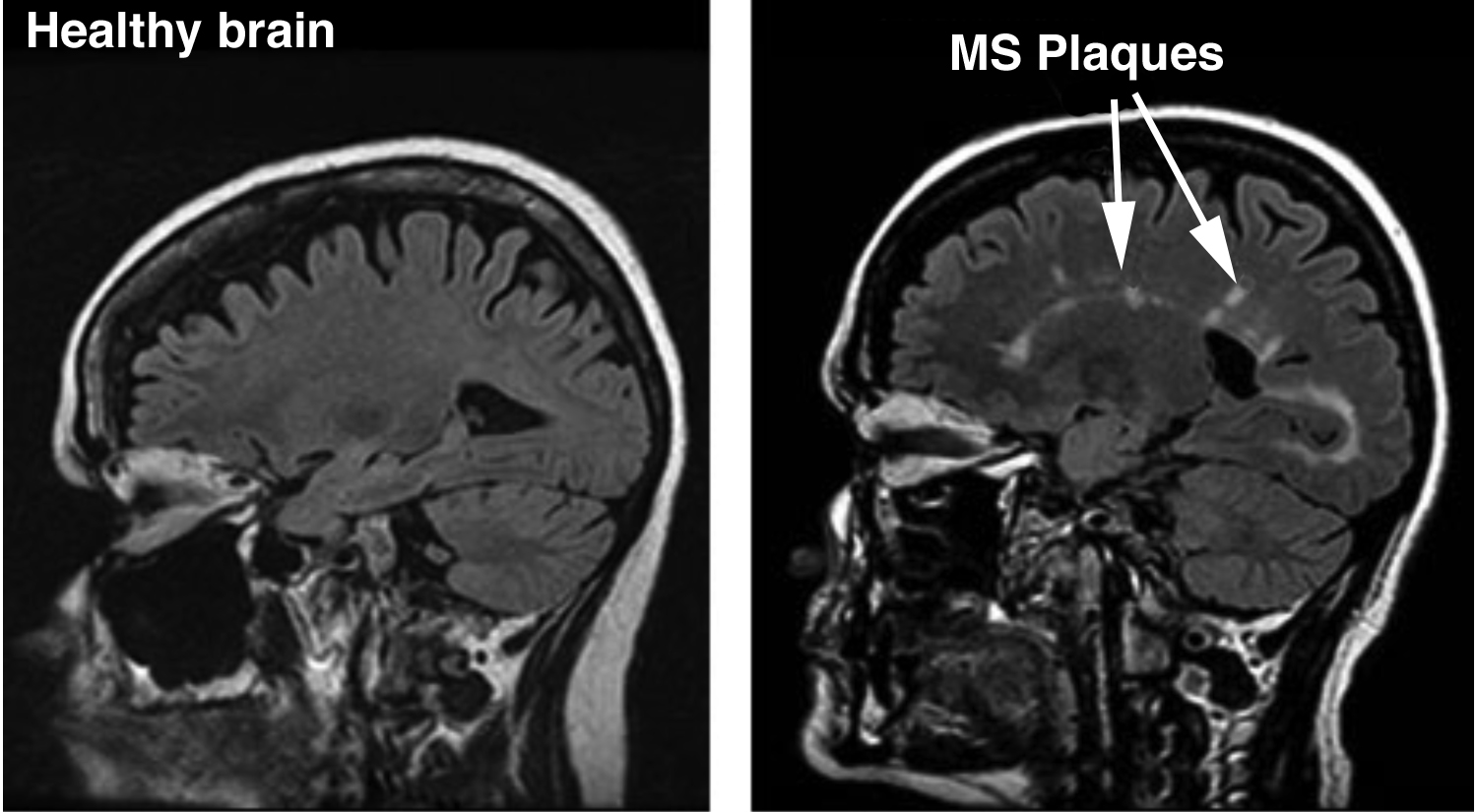 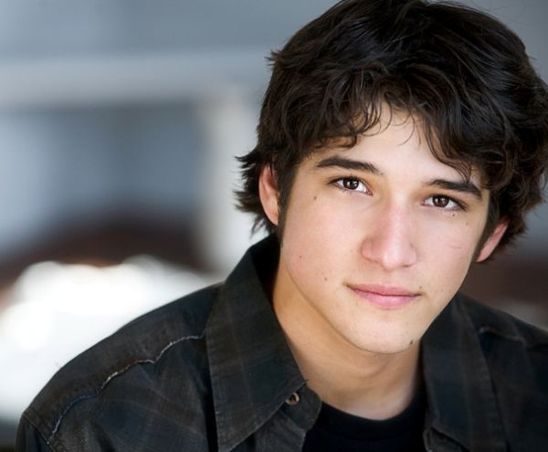 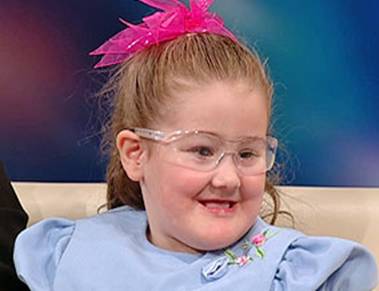 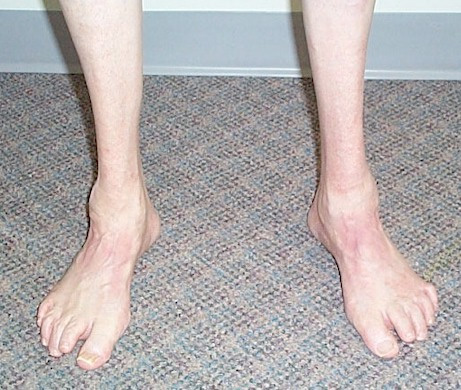 Do Now: What can go wrong?
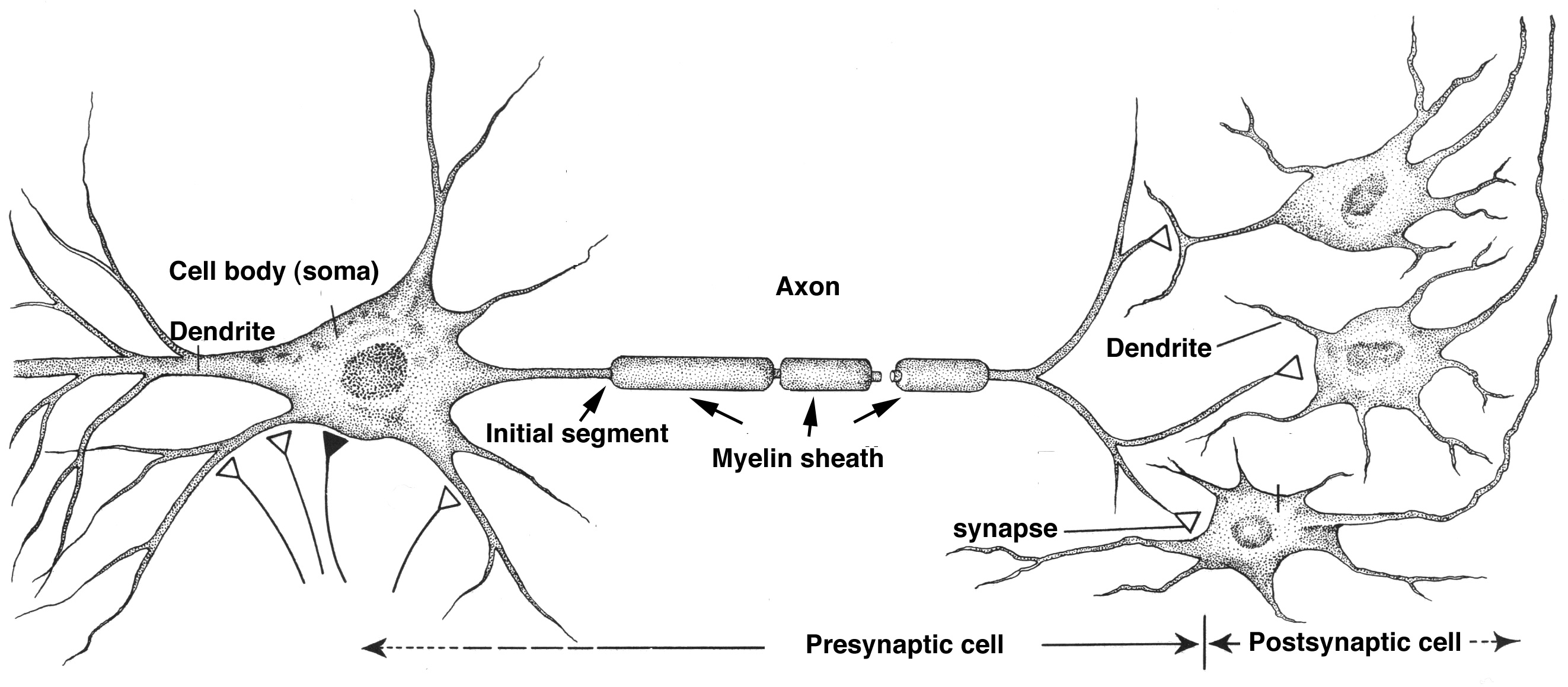 4. _______________
1. _____________
2. ______________
5. _______________
3. _____________
6. _____________
Quick Review – Neuron Parts & Function
4. Axon – send signals electrically and provides transportation route
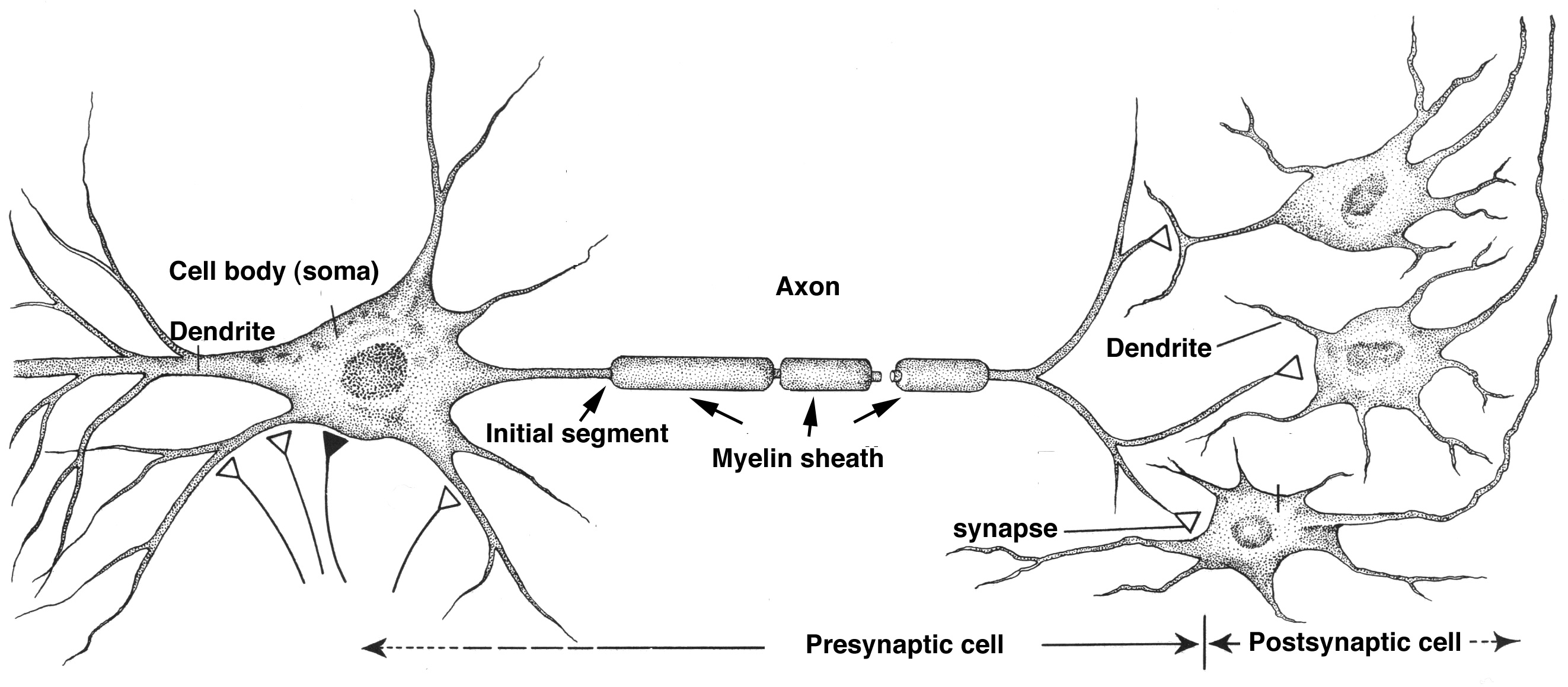 4. _______________
1. _____________
1. Dendrites – receive signals
2. Cell Body – maintains cell life
2. ______________
5. Myelin – insulate axon
5. _______________
3. Initial Segment – process inputs
3. _____________
6. _____________
6. Synapse – send signals chemically
What can go wrong?
4. Axon – send signals electrically and provides transportation route
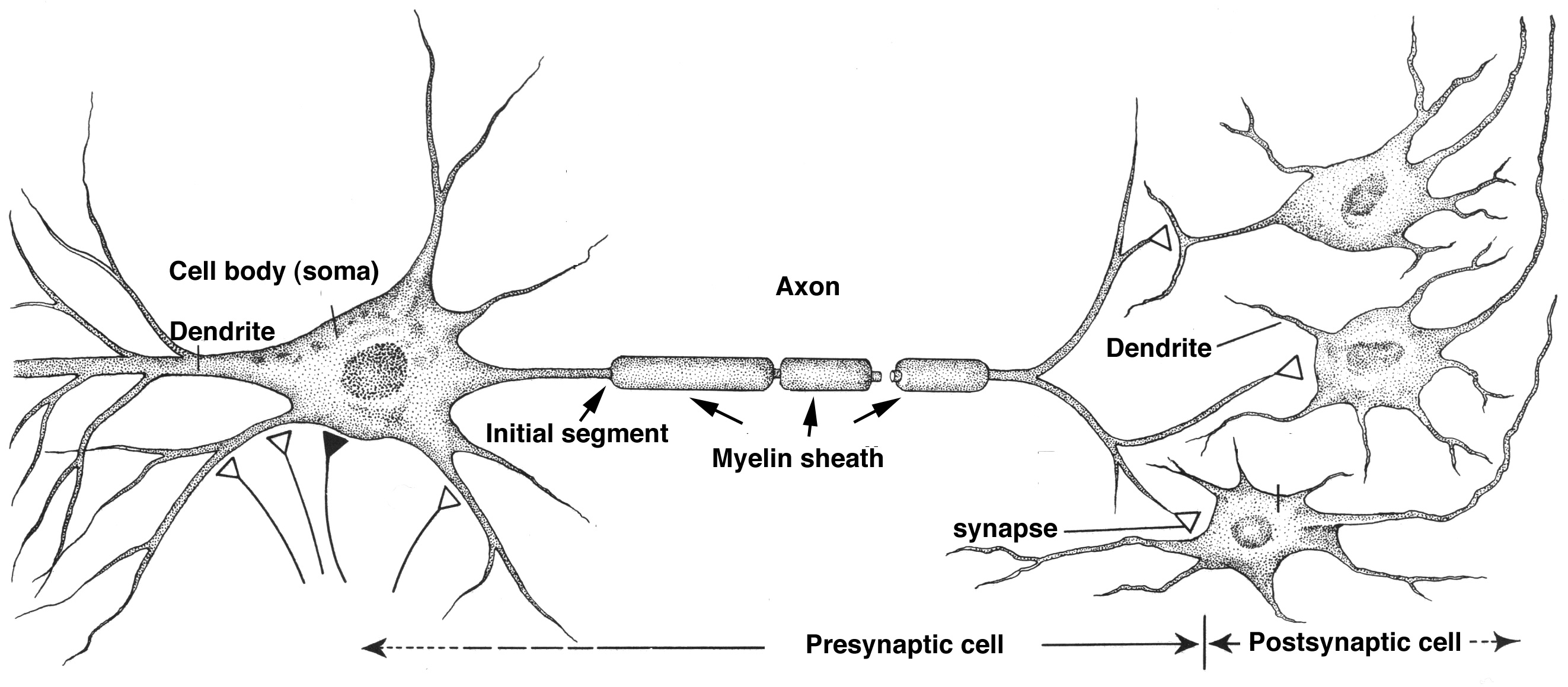 1. Dendrites – receive signals
2. Cell Body – maintains cell life
5. Myelin – insulate axon
3. Initial Segment – process inputs
6. Synapse – send signals chemically
Gabby – Congenital analgesia
Normal Patient
Gabby
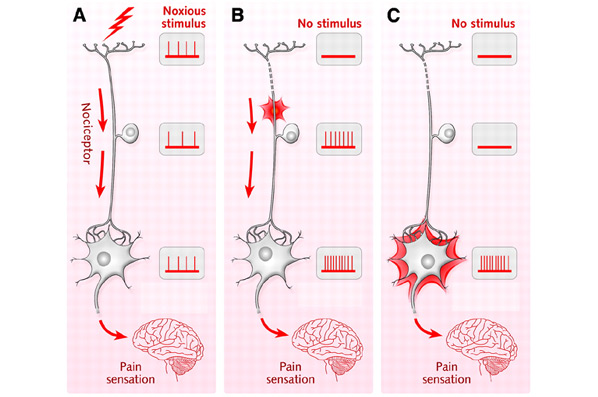 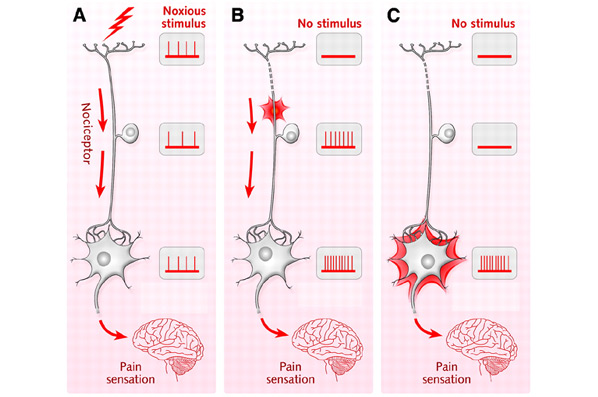 X
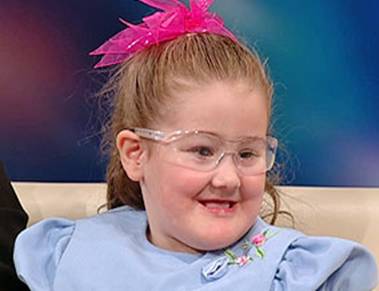 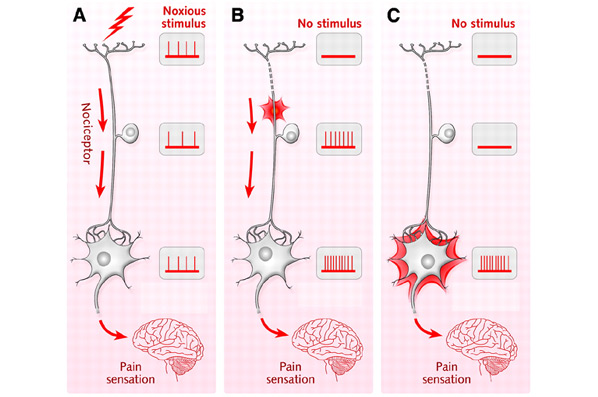 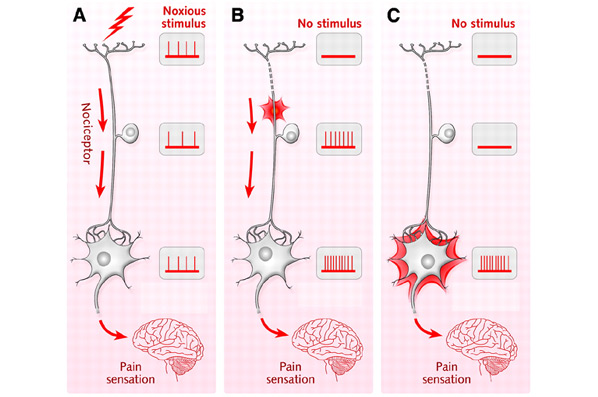 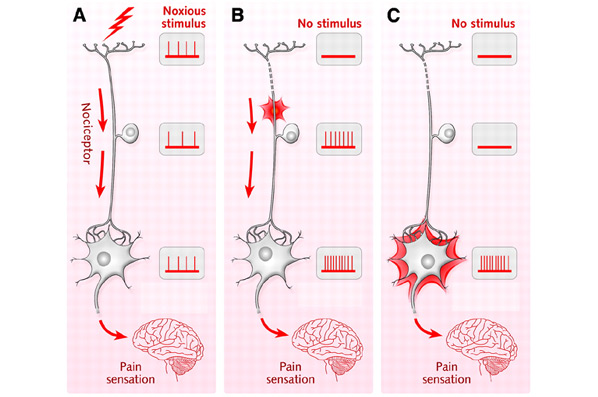 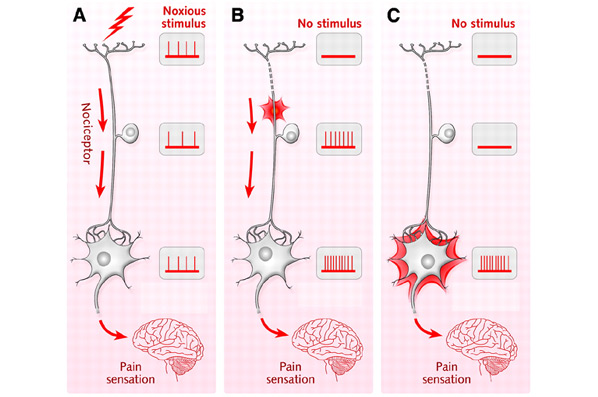 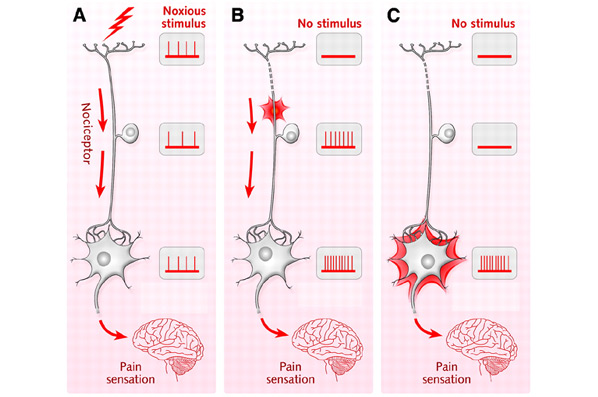 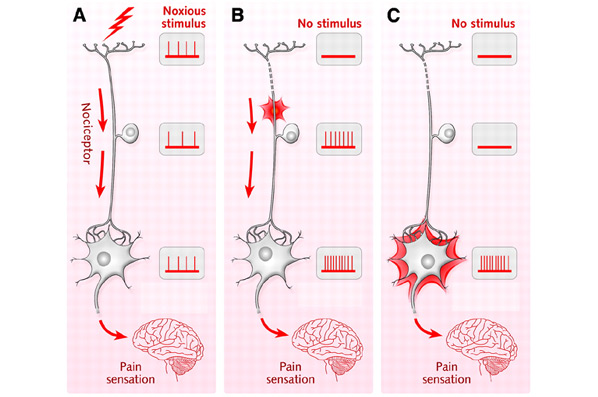 X
Mitchell – Hereditary Spastic Paraplegia (HSP)
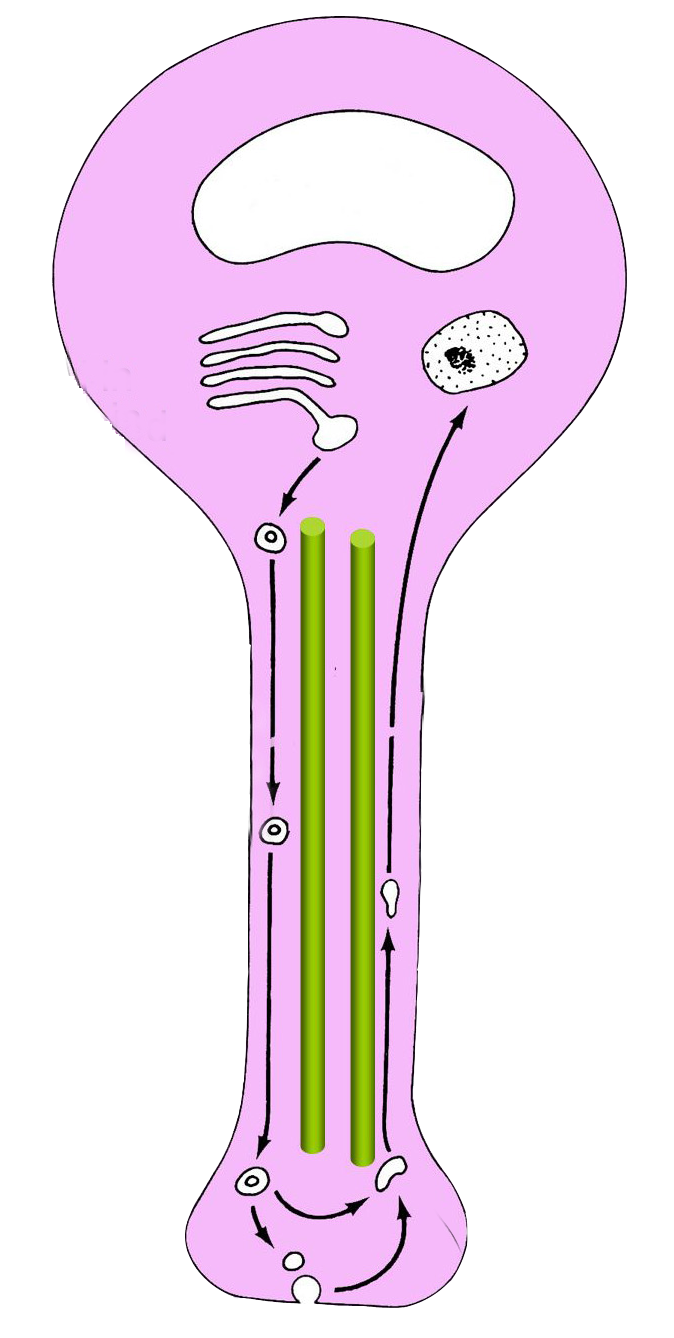 nucleus
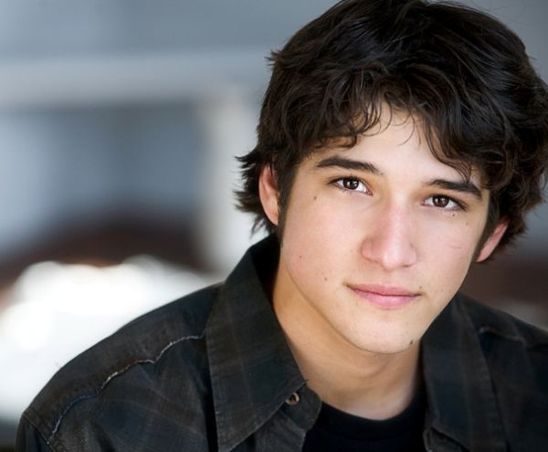 HSP defects with Kinesin
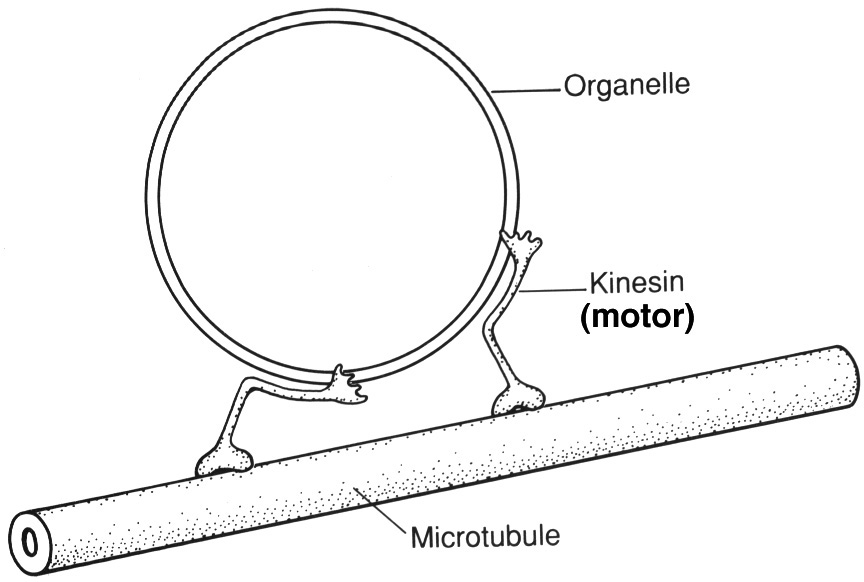 synapse
Albert – Diabetic Neuropathy
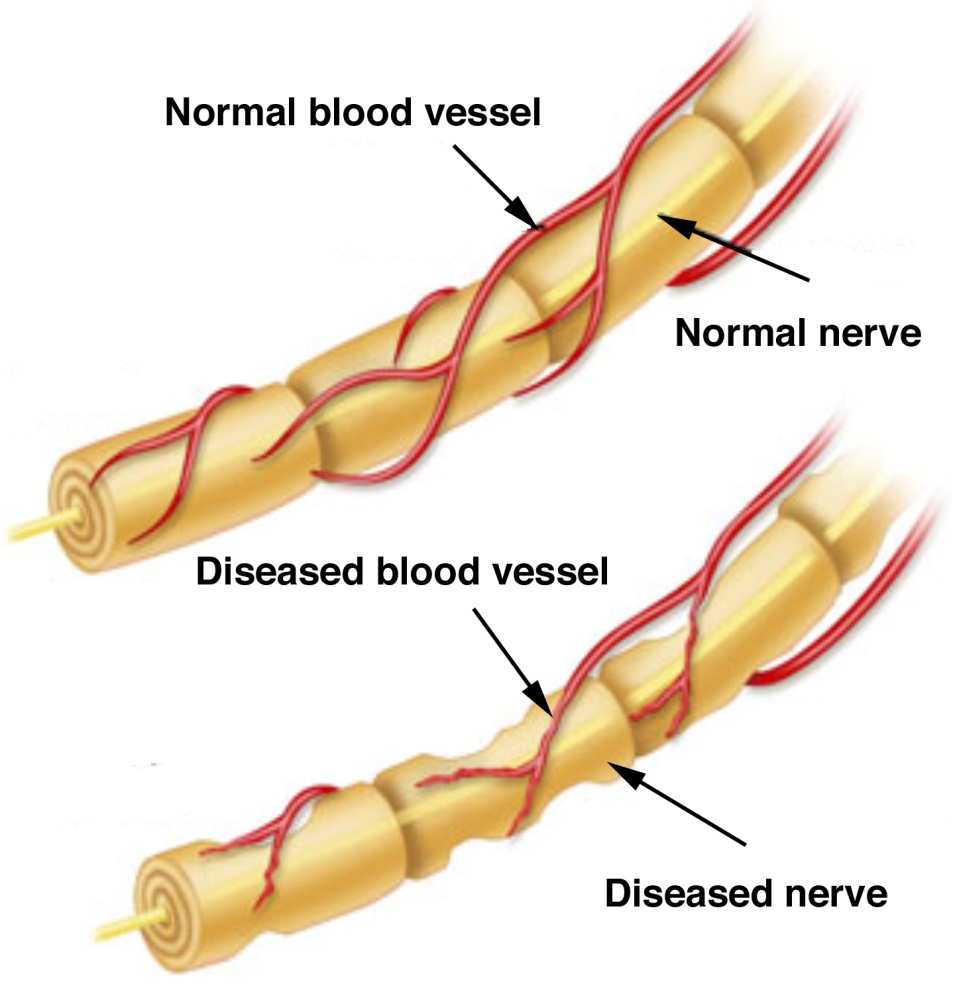 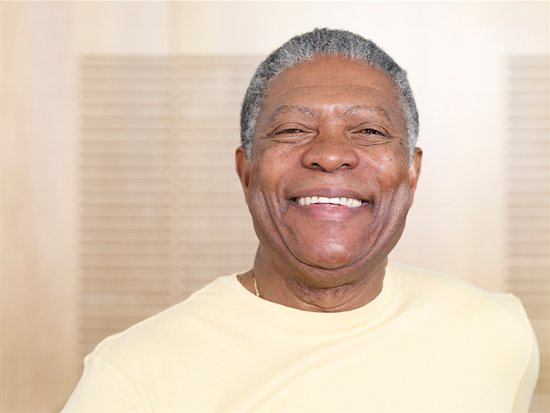 Allison – Charcot-Marie Tooth Disease (CMTD)
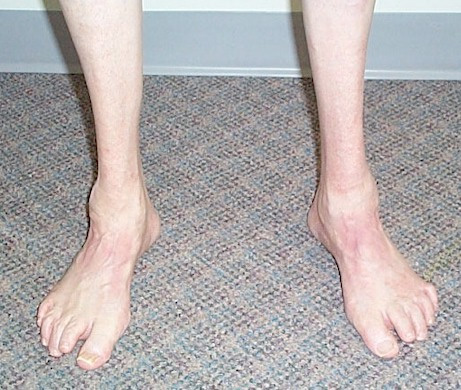 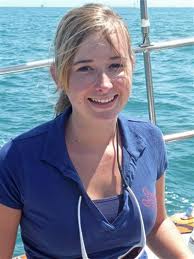 Champagne Legs
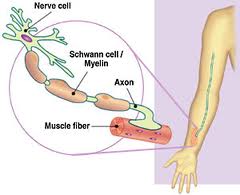 Defects with Peripheral Myelin
Maria – Multiple Sclerosis (MS)
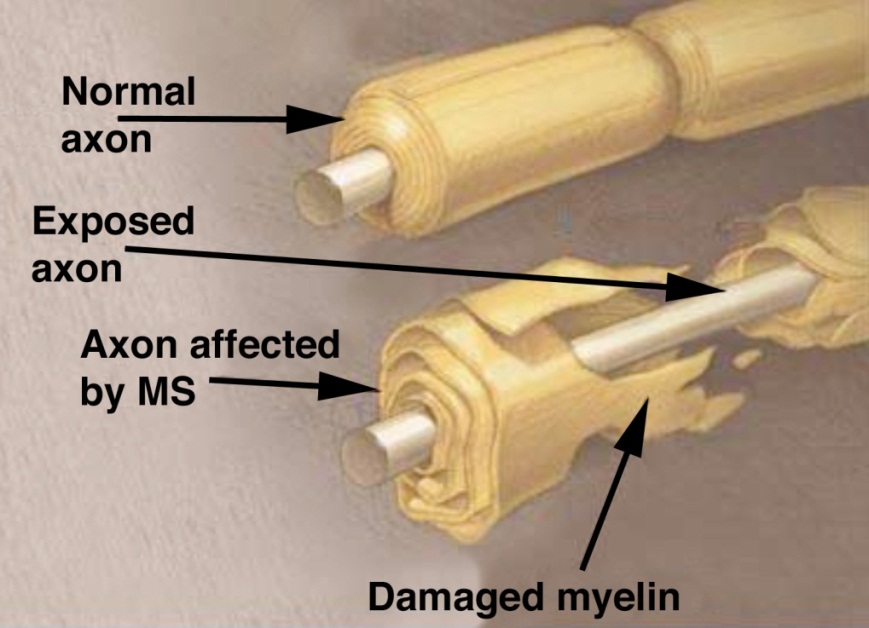 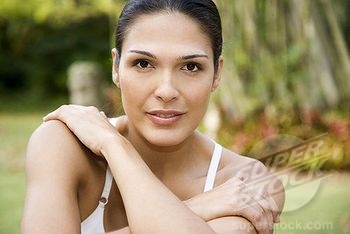 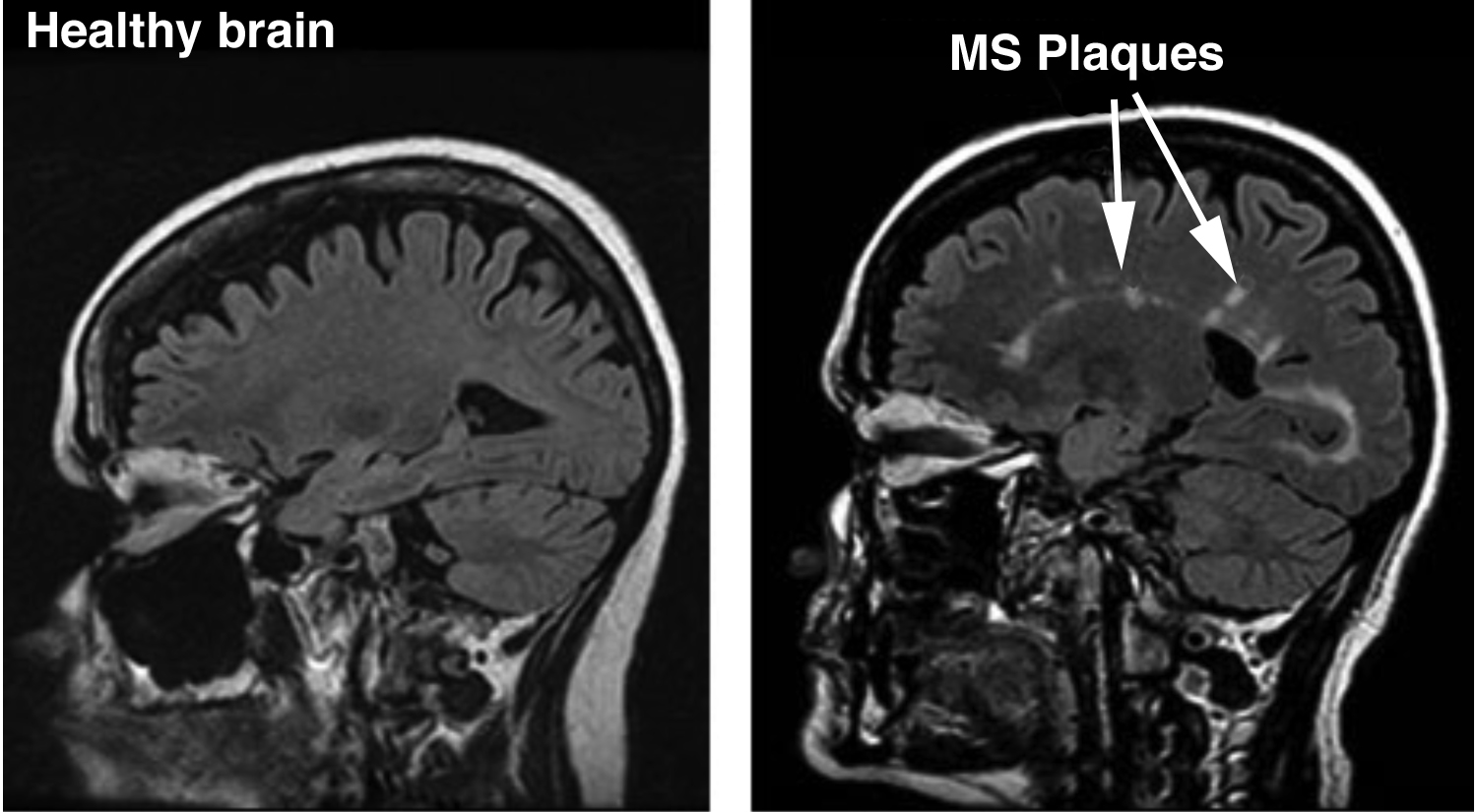 Yumiko – Alzheimer’s Disease (AD)
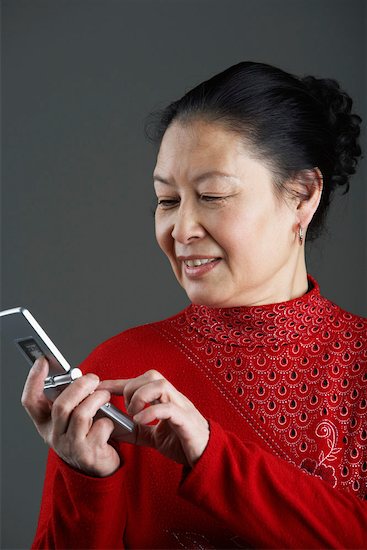 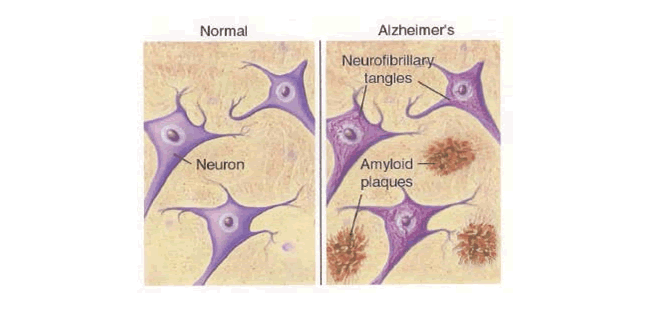